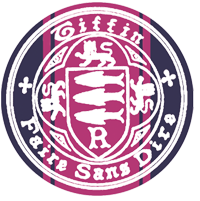 GCSE: Volumes and Surface Area
Dr J Frost (jfrost@tiffin.kingston.sch.uk)
www.drfrostmaths.com
GCSE Revision Pack Reference: 132, 133, 134, 135, 136i, 136ii, 138
Last modified: 31st August 2015
GCSE Specification
132. Know and use formulae to calculate the surface areas and volumes of cuboids and right-prisms.
133. Find the volume of a cylinder and surface area of a cylinder.
134. Find the surface area and volume of cones, spheres and hemispheres. 
135. Find the volume of a pyramid.
136i. Solve a range of problems involving surface area and volume, e.g. given the volume and length of a cylinder find the radius.
136ii. Solve problems in which the surface area or volume of two shapes is equated.
138. Solve problems involving more complex shapes and solids, including (segments of circles and) frustums of cones.
! Don’t write these down yet.
All the GCSE formulae for 3D shapes
(The * indicates ones that won’t be in your formula booklet)
r
r
l
h
r
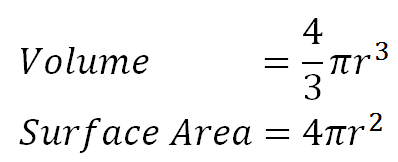 ?
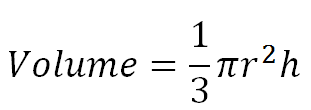 ?
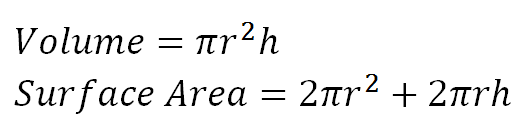 ?
?
?
*
Bro Tip: ‘Roll out’ the cylinder to work out the area of the curved surface.
?
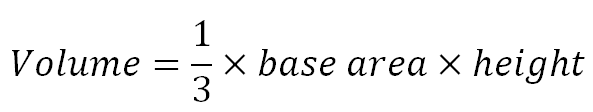 ?
*
h
Bro Tip: The same formula applies to the cone.
SKILL #1: Volumes of Prisms
?
Test Your Understanding
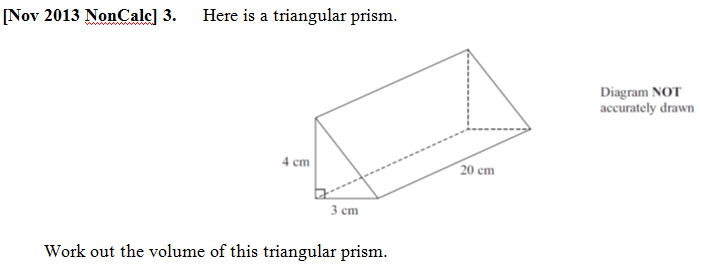 ?
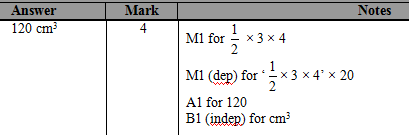 ?
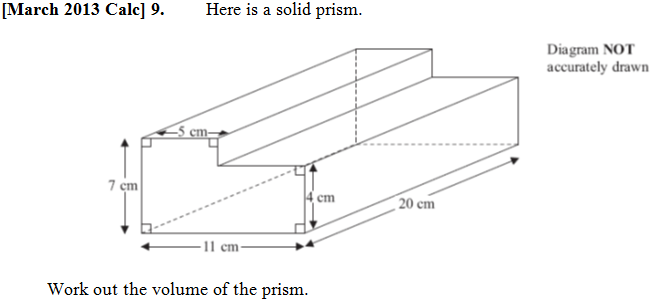 ?
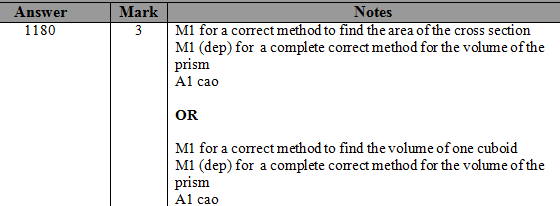 SKILL #2: Volumes of Cylinders
?
?
?
Test Your Understanding
?
?
?
?
Exercise 1
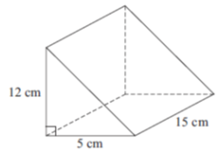 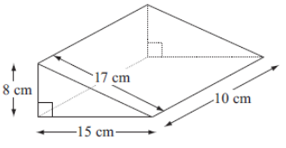 4
3
2
1
?
?
?
?
?
?
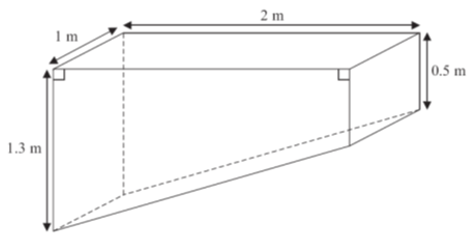 ?
7
To AliFrom Santa
5
6
POO
Santa wants to wrap a cylindrical present for Ali, with dimensions as shown above. It costs 0.24p per cm2 of wrapping paper. Determine the cost to wrap the present.
£2.85
?
?
?
SKILL #3: Spheres and Hemispheres
Give your answers in terms of .
Volume =
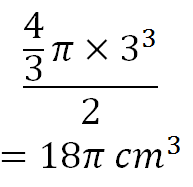 ?
3cm
?
Surface Area =
For a Sphere:
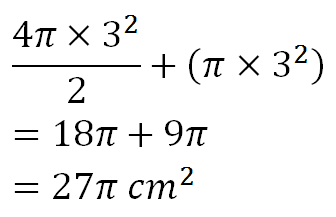 ?
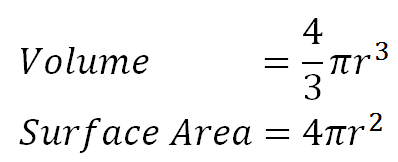 ?
(from formula sheet)
Test Your Understanding
2m
10m
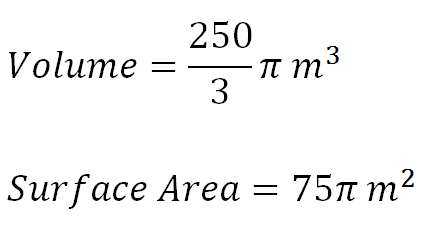 ?
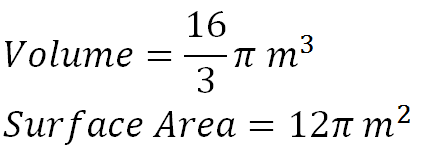 ?
?
?
Exercise 2
1
2
Mr Wutang and his clan eat from a full (thin) hemispherical bowl of rice, a bowl with diameter 18cm. He eats 400g. What is the density of the rice to 3sf? (in g/cm3) 

Volume  = 486
Density = 400 / 486 
                    = 0.262g/cm3
3
42m
6
?
Volume = 6174 m3
Surface Area = 1764 m2
Volume = 144
Surface Area = 108
?
?
?
?
4
18cm
5
What radius is needed for a hemisphere so that the volume is 18 m3?
6cm
A hemispherical bowl with radius 18cm, with a rim of width 6cm. 

Volume  
   = 3888 – 1152 
   = 2736

Surface Area 
   = 1296 + 324 – 144
   = 1476
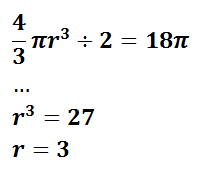 ?
?
?
SKILL #4: Volumes of Pyramids
?
Bro Exam Tip: This one is not given in the formula booklet!
?
Quickfire examples:
?
A* Question
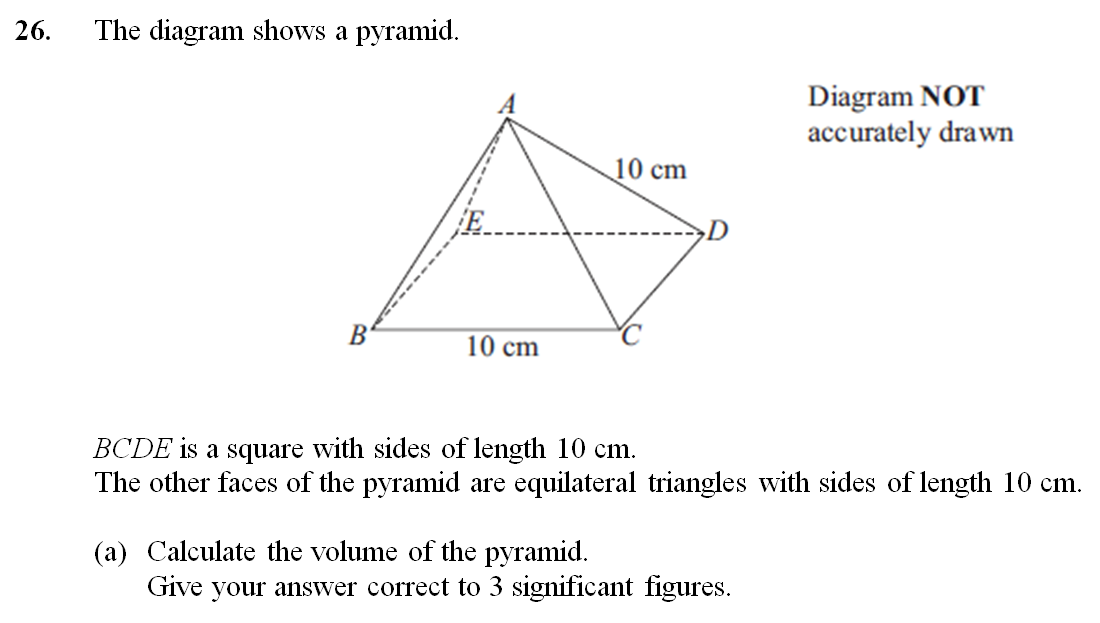 √50
5√2
?
?
?
Test Your Understanding
Q
Volume ?
Q
?
Exercise 3
2
3
1
?
?
?
The implication is that if we chop a cube across its face diagonals, we have something 6 times as small.
5
4
6
?
?
?
?
?
?
?
SKILL #4: Cones and Frustums
Noting that a cone is just a circular-based pyramid:
?
4
?
3
Example
?
?
Frustum
! A frustum is a cone with part of the top chopped off.
2
1
?
12
8
9
4
12
Your Go...
?
(Hint: you’ll need to work out the radius of the top circle, perhaps by similar triangles?)
For a Cone:
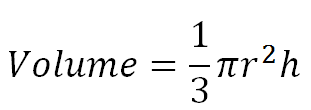 Exercise 4
2
1
3
3
8
12
12
?
?
6
4
4
?
5
Volume = 96
Surface Area = 96
?
6
?
12
4
3
8
5
12
5
?
?
?
SKILL #5: Finding values of variables
Sometimes the volume and surface area is already given, and you need to find the value of some variable, e.g. radius or height.
Example
?
Check Your Understanding
Q
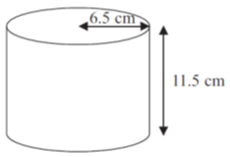 ?
Q
?
Exercise 5
4
2
3
1
?
?
?
?
7
6
5
?
?
?
SKILL #6: Preserved volume or surface area
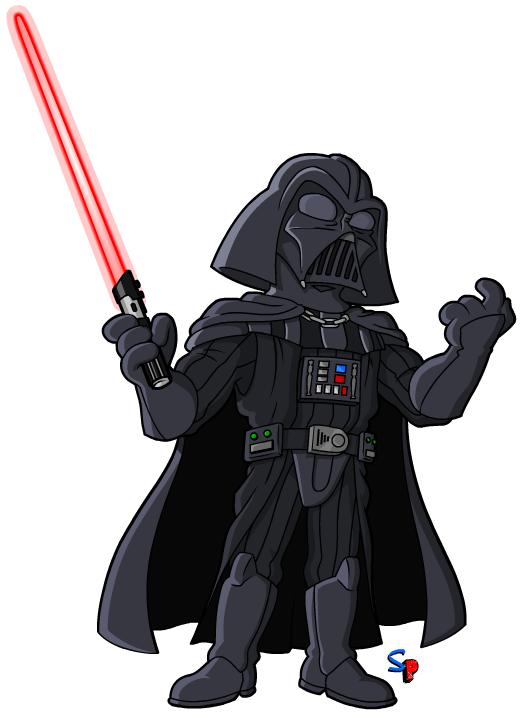 3km
“That ain’t no moon Chewie”
Darth Vader decides he doesn’t like the shape of his Death Star, so melts it down and rebuilds it using the same amount of material to form a Death Cube.
What is the side length x of his Death Cube?
?
Bro Tip: Find the volume of each, equate them, then simplify.
Further Example
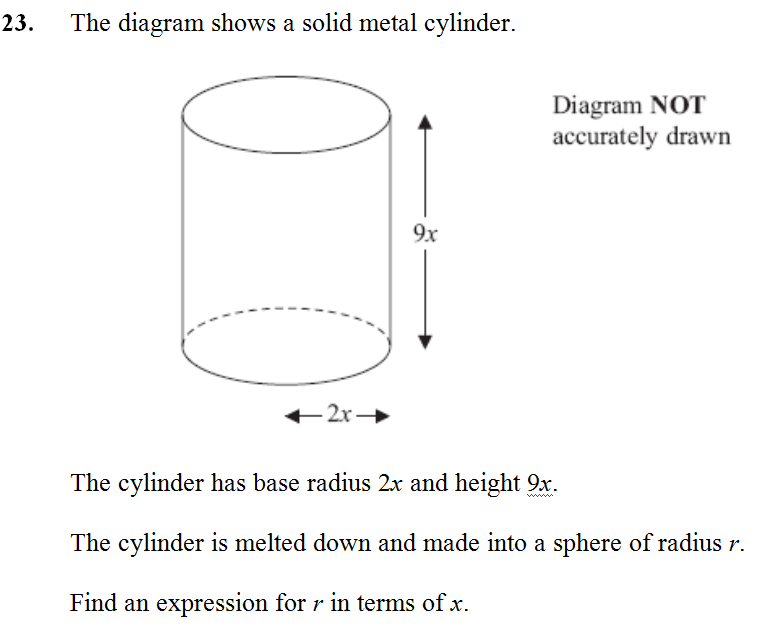 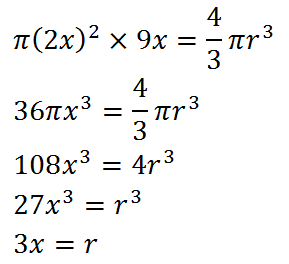 ?
Check Your Understanding
?
This time the surface areas are the same (and should be equated before simplifying)
?
Exercise 6
4
1
?
?
5
2
?
?
3
?
GCSE Specification
132. Know and use formulae to calculate the surface areas and volumes of cuboids and right-prisms.
133. Find the volume of a cylinder and surface area of a cylinder.
134. Find the surface area and volume of cones, spheres and hemispheres. 
135. Find the volume of a pyramid.
136i. Solve a range of problems involving surface area and volume, e.g. given the volume and length of a cylinder find the radius.
136ii. Solve problems in which the surface area or volume of two shapes is equated.
138. Solve problems involving more complex shapes and solids, including (segments of circles and) frustums of cones.